State Incentive Grant (SPF SIG)City of Redlands2nd Planning Meeting
January 22, 2013

Rick McGaffigan, MSW - PRC
1
Introductions
2
[Speaker Notes: Go around room, Name, agency,]
Overview of the Day
Review of Logic Models
Overview of DoView
Underage Drinking Model
Alcohol-related Crashes Model
Intervention Component Planning 
Enforcement
Visibility
Calendar planning 
Next Steps
3
Underage Drinking: Basic Research
Evidence: Population Prevention Effects
Strong
Moderate
Low (target group only)
None (no target or population)
Visible Enforcement
Retail Availability of Alcohol to Youth
Alcohol-Related Problems
(Traffic crashes, Injuries,
School performance. Unsafe sex, Violence, etc.)
Price
Social Availability of Alcohol to Youth
Underage Drinking Laws
Underage Drinking
Drinking Beliefs
Community Norms About Youth
 Drinking
Family, School, and Peer Influence
Drinking Context
Alcohol Promotion (Advertising,  Point of Sale Promotion , Sponsorship of Community Events)
4
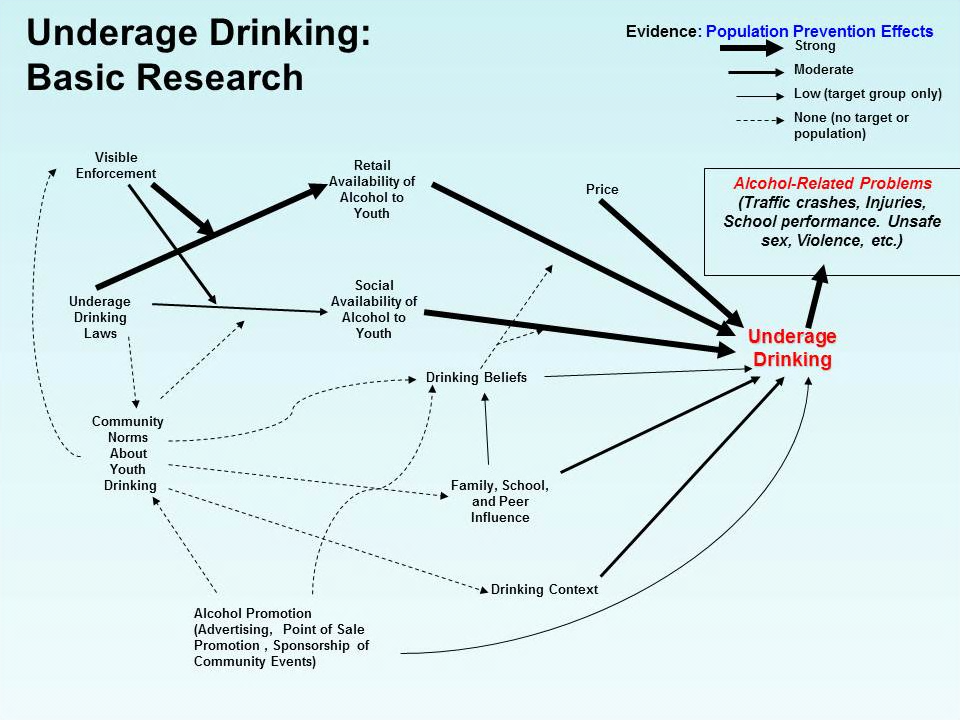 Reward &Reminder
Retail Serving Practices
DecoyOperations
Nuisance Party Patrols
DUI Enforcement
Social HostLiability
5
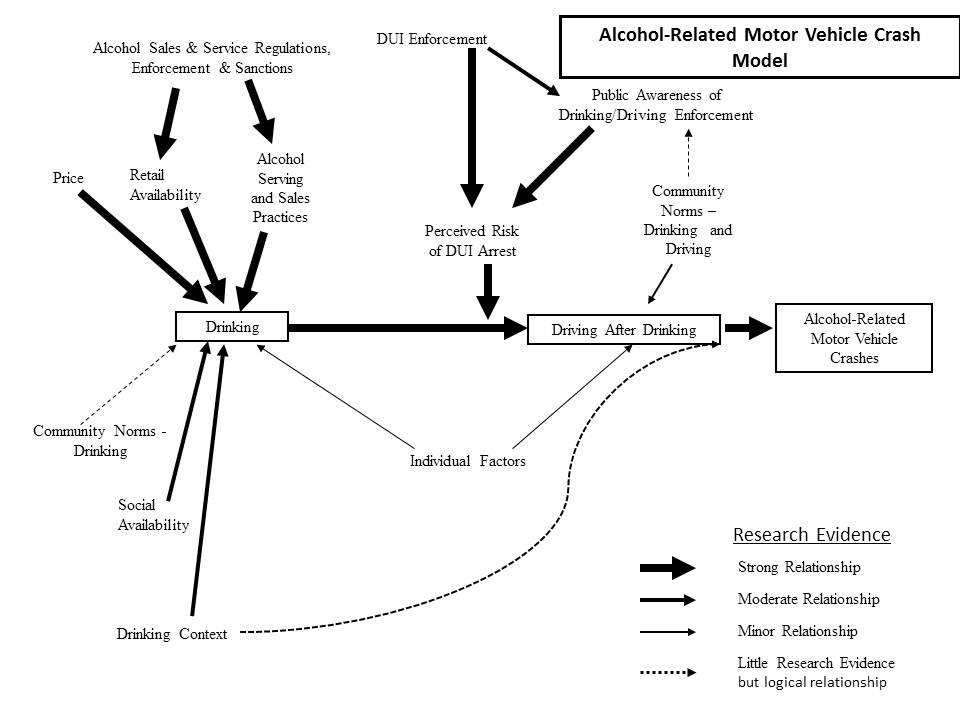 6
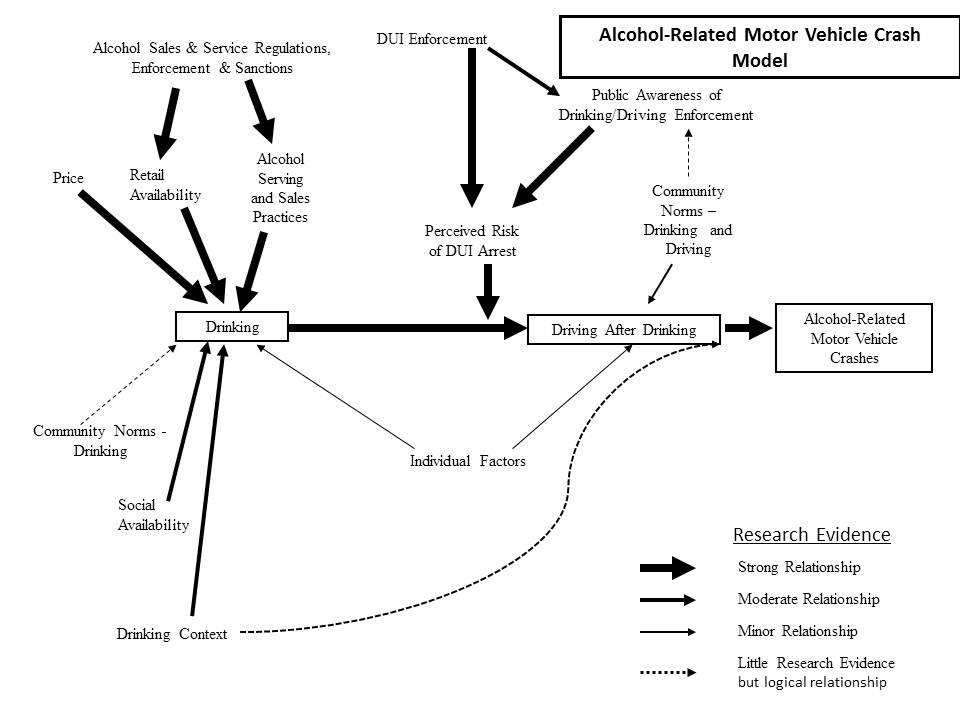 DUI Enforcement
Retail Serving Practices
Nuisance Party Patrols
Social HostLiability
7
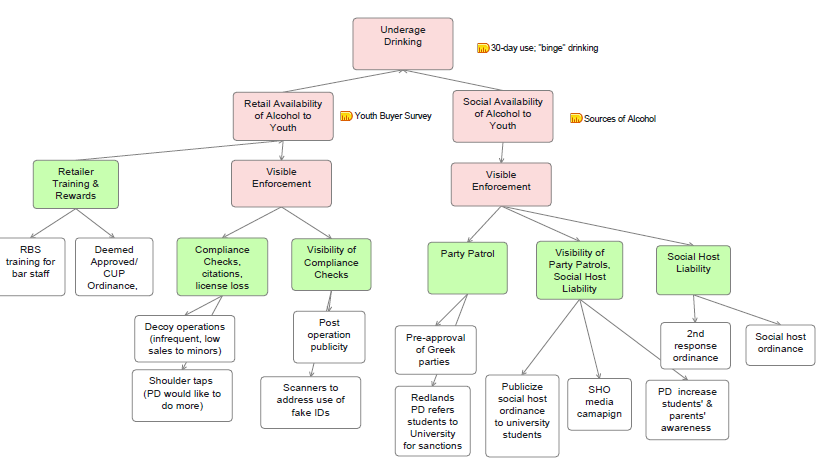 8
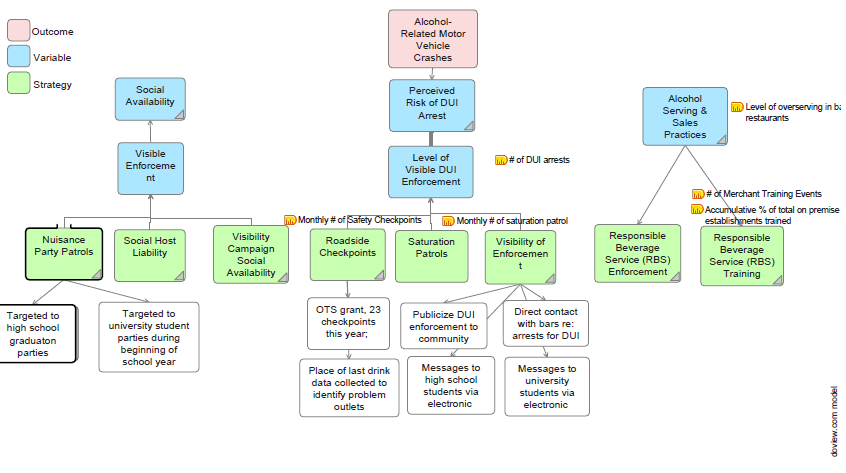 9
Action Plan Considerations
Targeting times:
Targeting places:  
Focus of intervention:
Data needed to mobilize support:
Using logic models for EBP:
Tied to continuous monitoring and improvement:
11
Next Steps
12